Simple PowerPoint Menus
Section 1
Section 2
Section 3
Tutorial
Page 1
Section 1 Landing Page
Section 1 Heading
Return to
Menu
Page 2
Section 1 Content Page
The content of the section would go in here
Return to
Menu
Page 3
Section 2 Landing Page
Section 2 Heading
Return to
Menu
Page 4
Section 2 Content Page
The content of the section would go in here
Return to
Menu
Page 5
Section 3 Landing Page
Section 3 Heading
Return to
Menu
Page 6
Section 3 Content Page
The content of the section would go in here
Return to
Menu
Page 7
Tutorial
How to make a 
Simple PowerPoint Menu
Return to
Menu
Page 8
How to make a Simple PowerPoint Menu
1.  Add in a text box as your menu button
2. From the menu select Insert > Hyperlink








3. Select Place in this Document
4.  Select the page that you want to link in to
5. Repeat for all the buttons in the document
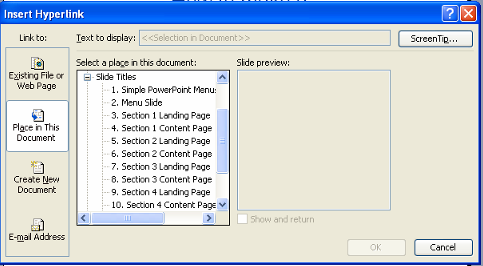 3
4
Page 9
Return to
Menu
Most PowerPoint objects can be hyperlinked
Text can be hyperlinked
Text boxes
Circles
Objects with shadow
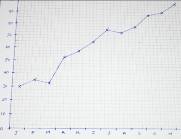 Images
Images in
Auto shapes
Page 10
Return to
Menu